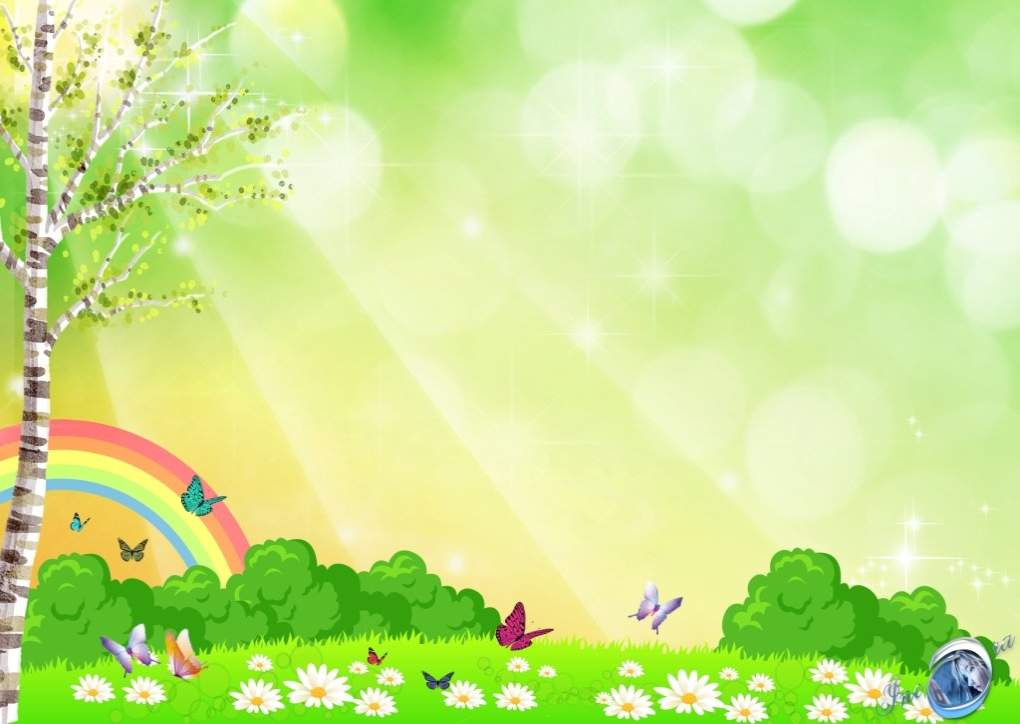 Правила поведения на природе.
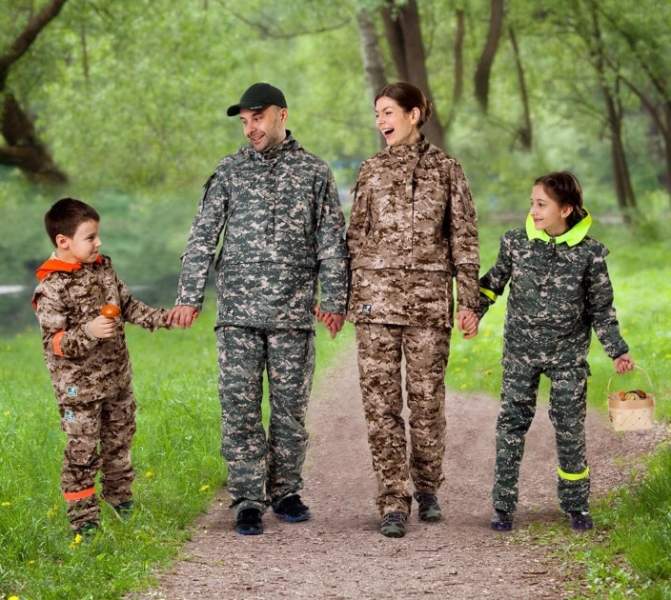 Здравствуйте, ребята!На улице лето, а значит мы чаще выходим на улицу полюбоваться природой. Но, чтобы природа и дальше оставалась красивой и чистой, мы должны соблюдать некоторые правила поведения. О них нам и предстоит сегодня узнать.
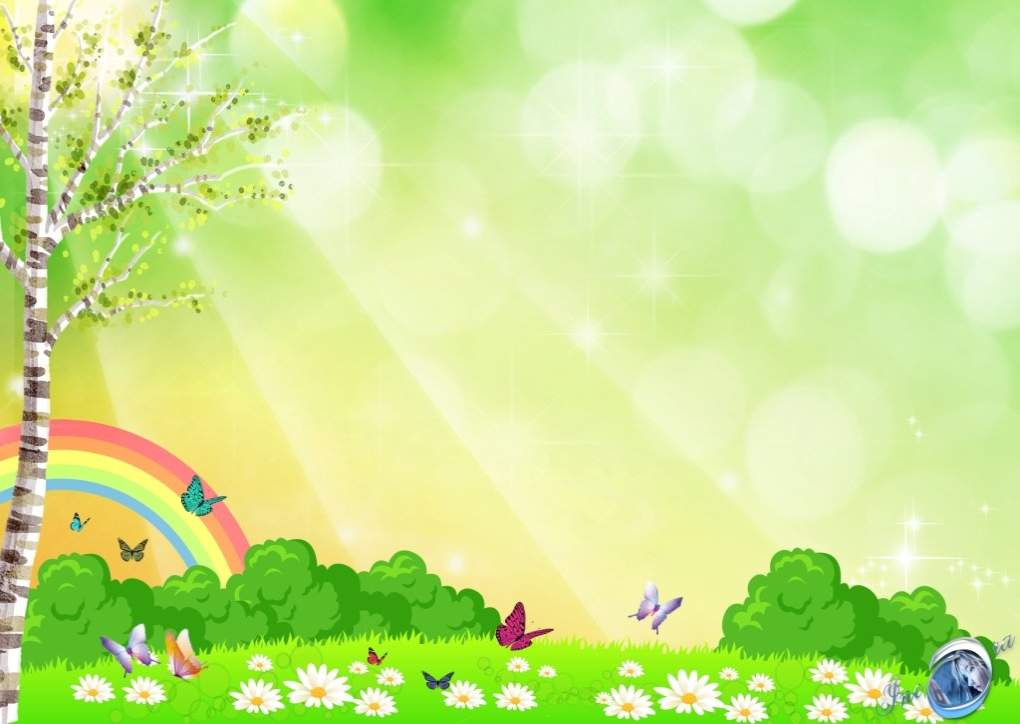 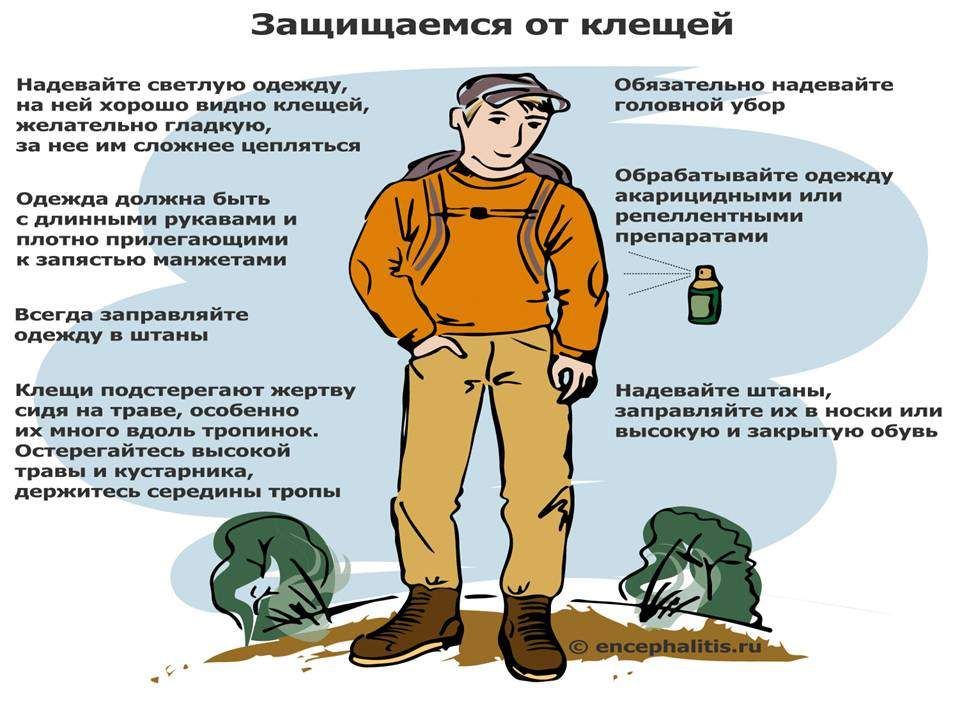 Лето красное пришло, 
в лес гулять зовт оно!
В поход спешат ребята, 
Но знать туристам юным надо: 
Чтоб не страдали звери, птицы, 
Природу портить не годится!
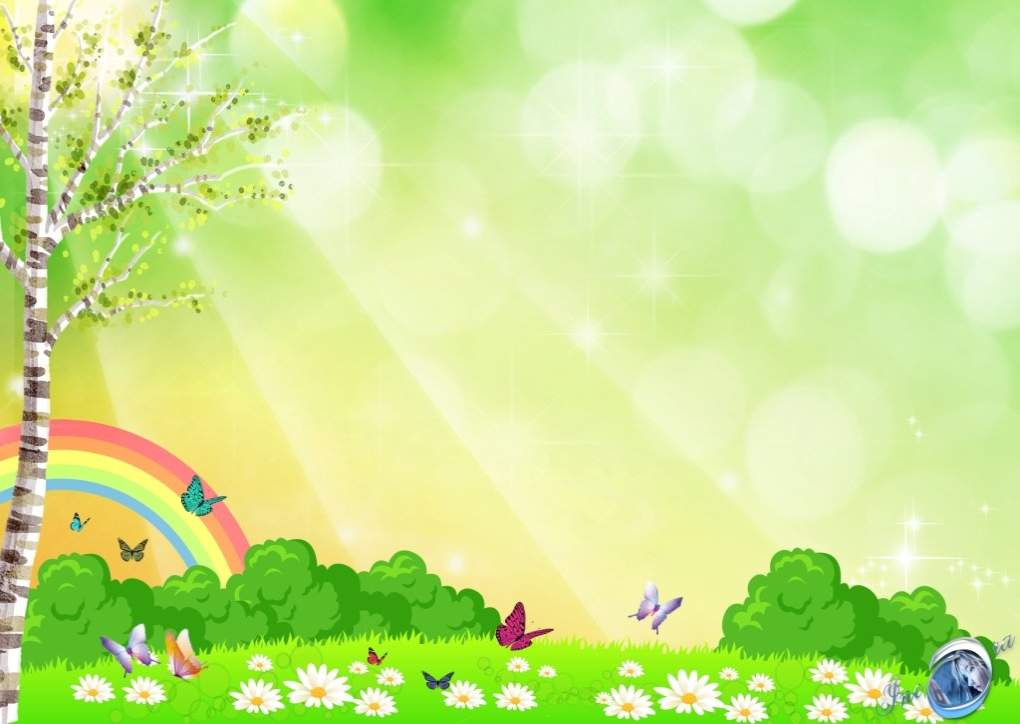 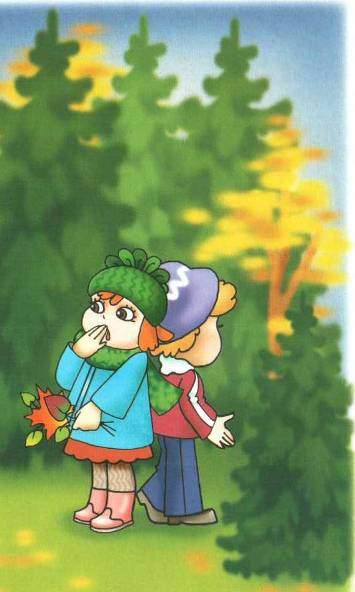 Должны всерьез вы уяснить:
Без взрослых
в лес нельзя ходить!
Ведь заблудиться так легко:
Уйти от дома далеко
И не найти назад пути... 
И больше к маме не дойти.
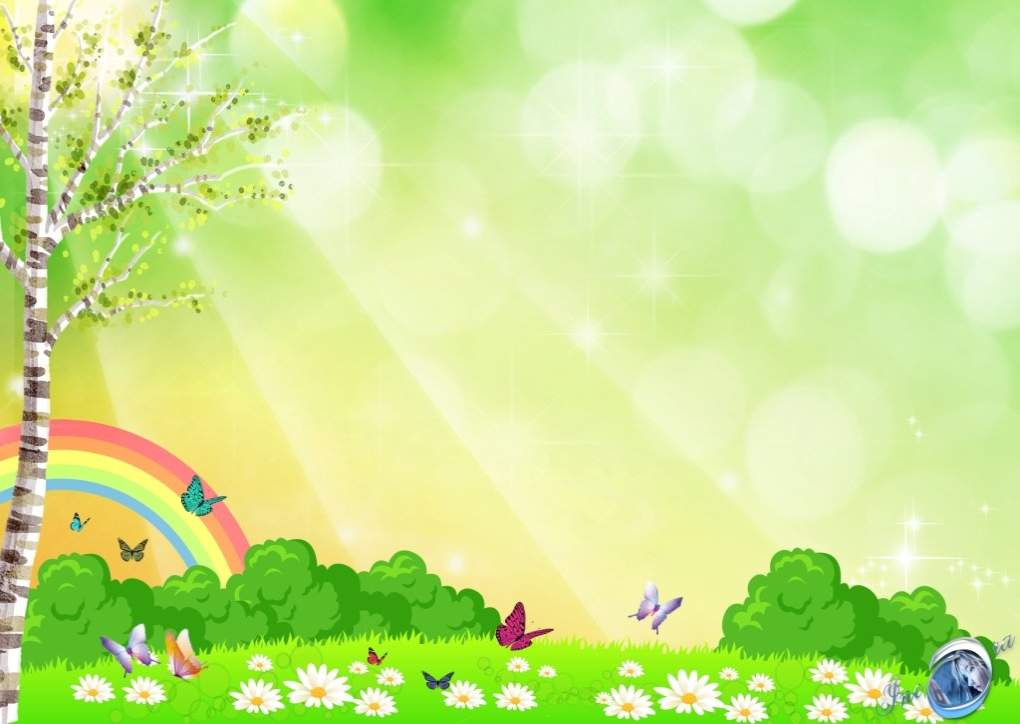 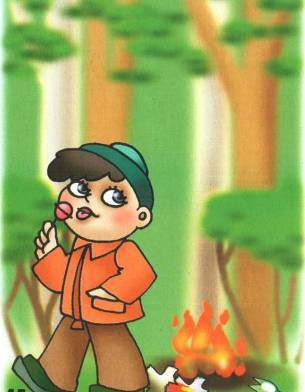 Лето красное пришло, 
в лес гулять зовет оно!
В поход спешат ребята, 
Но знать туристам юным надо: 
Чтоб не страдали звери, птицы, 
Природу портить не годится!
Не рвите в лесу, на лугу цветы!
          
Если я сорву цветок,
Если ты сорвешь цветок,
Если все: и я, и ты,
Если мы сорвем цветы –
Опустеют все поляны
И не будет красоты.
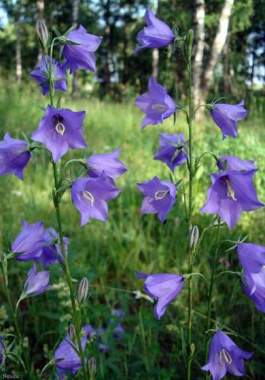 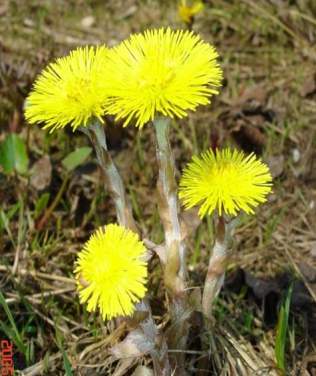 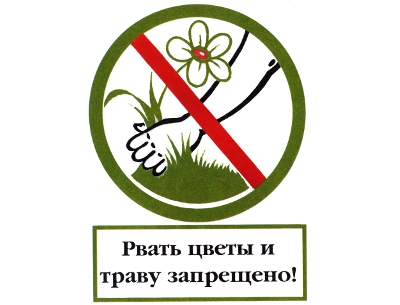 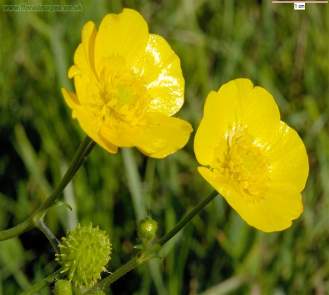 Лютик   едкий  в  народе называют  «куриная слепота», его  сок вызывает зуд в глазах и даже потерю зрения.



Дурман  цветет  с июня до 
самой     осени   крупными  
белыми  одиночными цветами. 
Дурман – одно   из   наиболее 
ядовитых   растений.
Ядовитые  растения   никогда 
 нельзя   трогать.
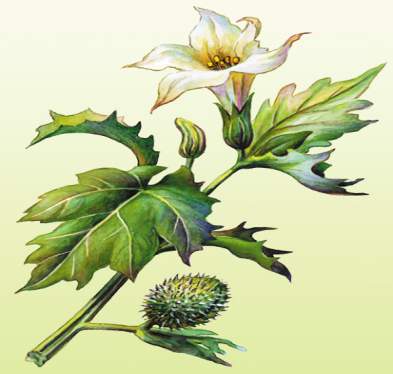 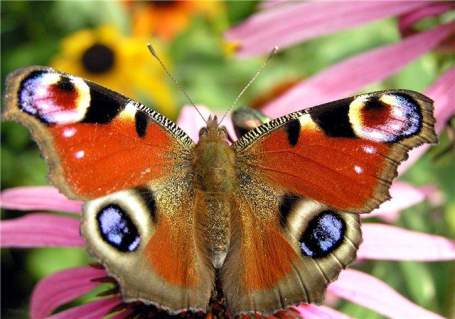 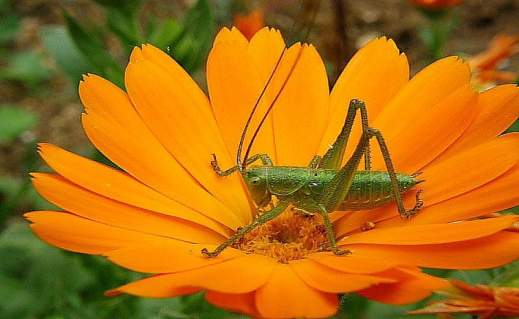 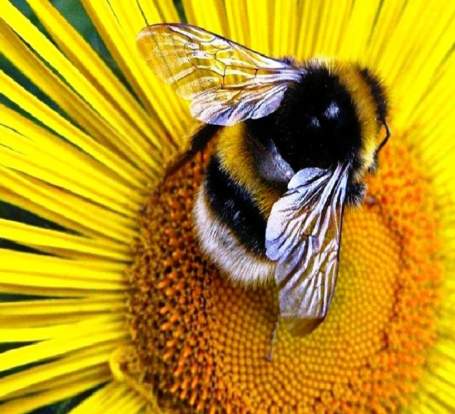 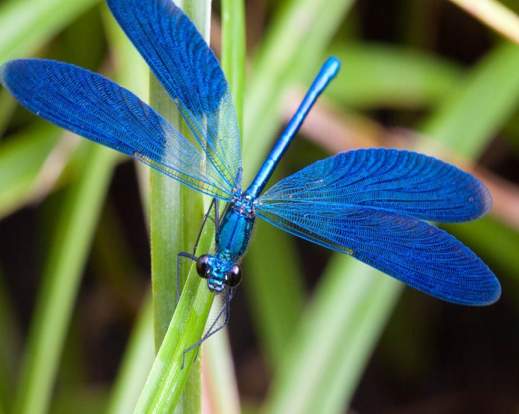 Правила   поведения  при встрече            
    с насекомыми
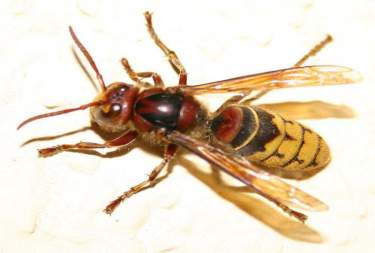 Не маши руками  перед осами, пчелами. Раздраженная  оса или пчела может ужалить.


Не тревожь осиное  или   пчелиное  гнездо. Осы, пчелы , шершни, которых вспугнули,  собираются всем роем   и в целях собственной защиты жалят  своего обидчика.
Собираясь  отдыхать на природе, не следует  пользоваться  духами или  косметикой  с сильным   запахом -  пахучие  вещества  насекомые воспринимают  как сигнал  бедствия и могут напасть.
Не ловите бабочек, шмелей, стрекоз и других насекомых!
        
                               Мотылек.
     Я живу на лугах, и в садах, и в лесах.
     Я летаю весь день в голубых небесах.
     Солнца ласковый свет озаряет мой кров,
     Мне еда и питье – ароматы цветов.
     Но живу я недолго – не более дня
     Будь же добрым ко мне и не трогай меня.
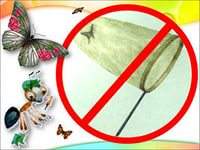 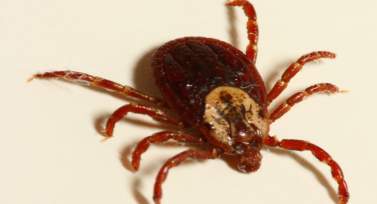 Необходимо  использовать  препараты  от укусов  и отпугивающие  этих насекомых средства.
После прогулки  в лесу надо  внимательно  осмотреть  свое тело  и волосы и,  если обнаружишь  клеща,  попросить взрослого   удалить  его.

Клещи  любят влажные  затемненные  места с высокой  травой.  Они цепляются  к одежде  человека   или шерсти животных. Если такого клеща  не снять  во время  с одежды, он заползает  под нее,  в укромные .
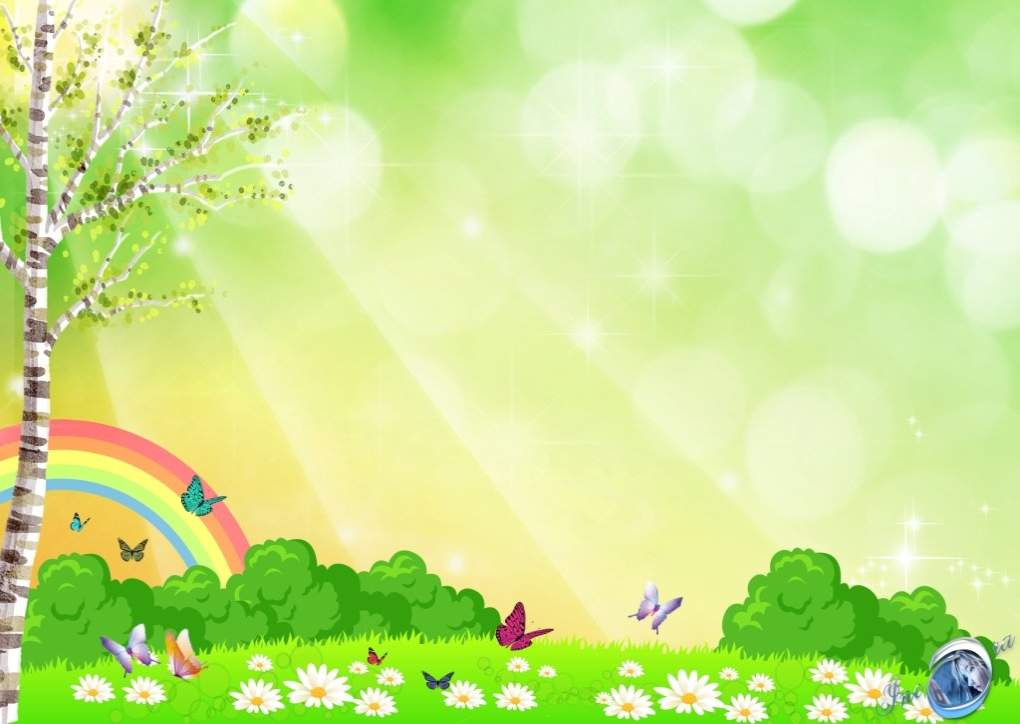 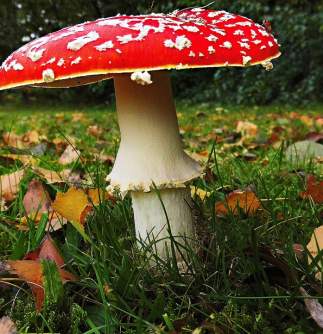 Никогда не ешьтеНезнакомых ягод...И грибы-поганкиВ рот тащить не надо:Голова закружится,                                  Заболит живот, И от отравления Доктор не спасет...
Не сбивайте грибы, даже несъедобные. Помните, что грибы нужны в природе!
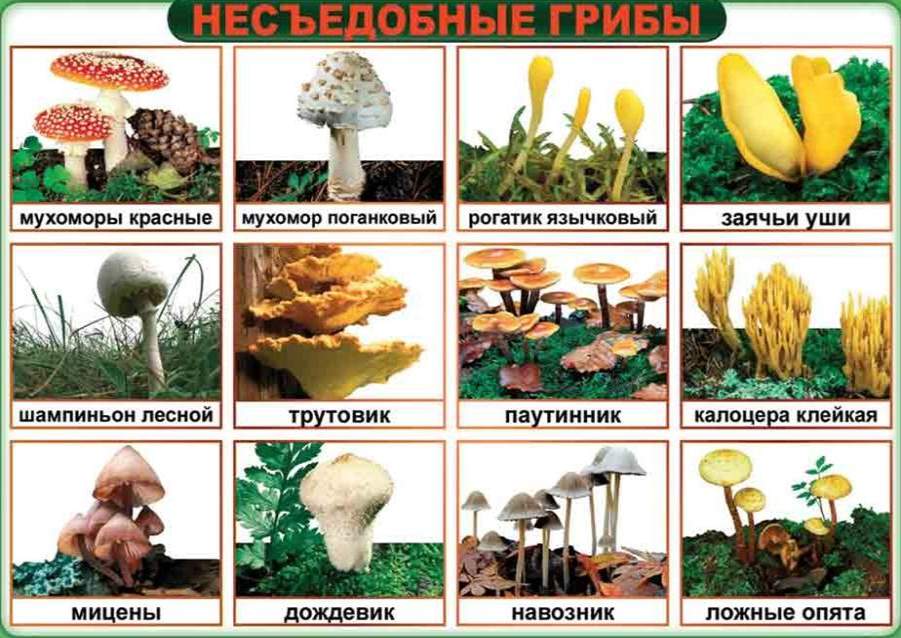 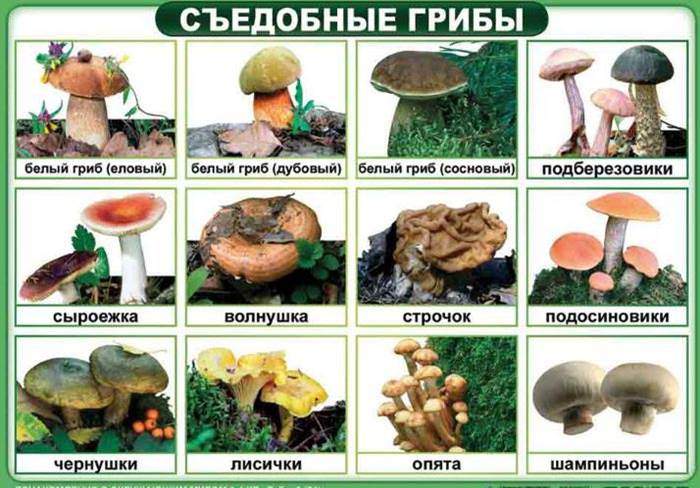 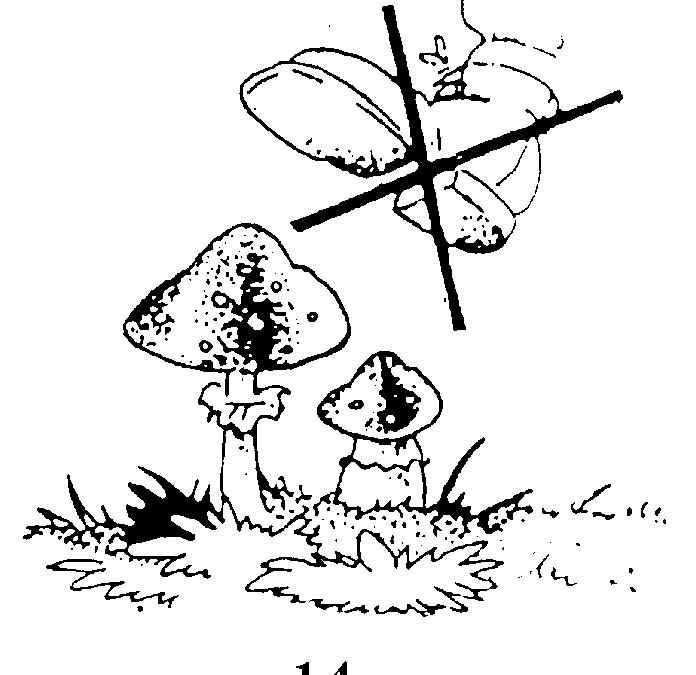 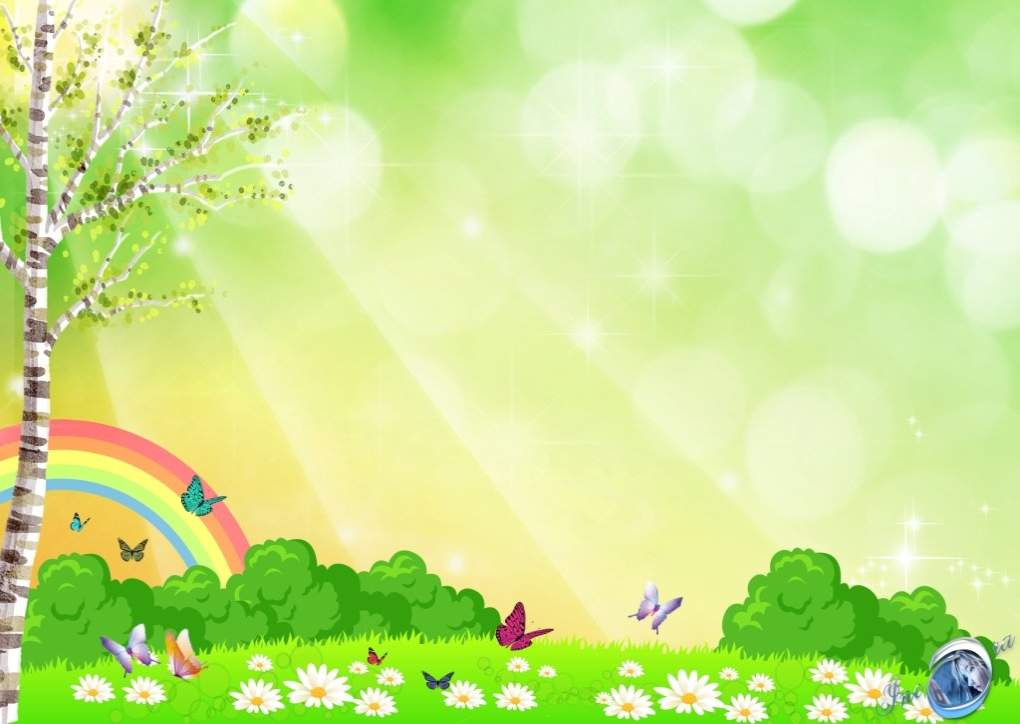 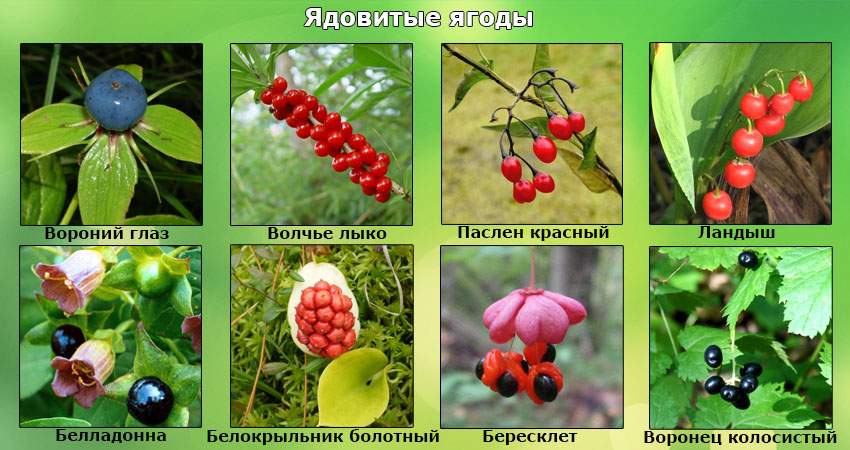 Мы попросить хотим ребят 
Не трогать маленьких зверят 
И в руки никогда не брать –
Их мать примчится защищать:
Пока еще малы они,                                                                                  
Их мама стережет все дни.
Не разоряйте муравейник!
Чистота, здоровье леса –
Все зависит от него.
Муравей – хозяин леса.
Защитим давай его!
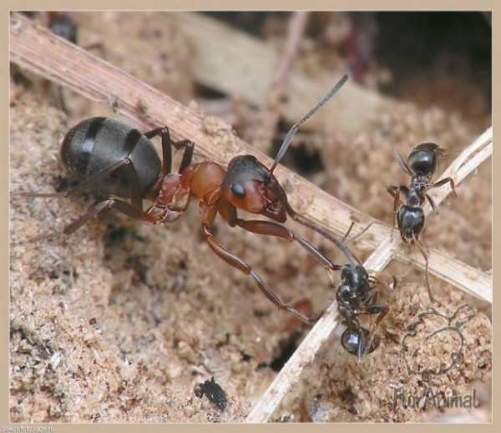 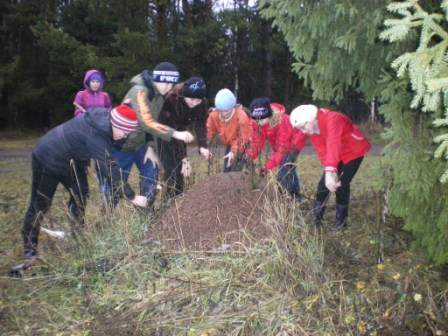 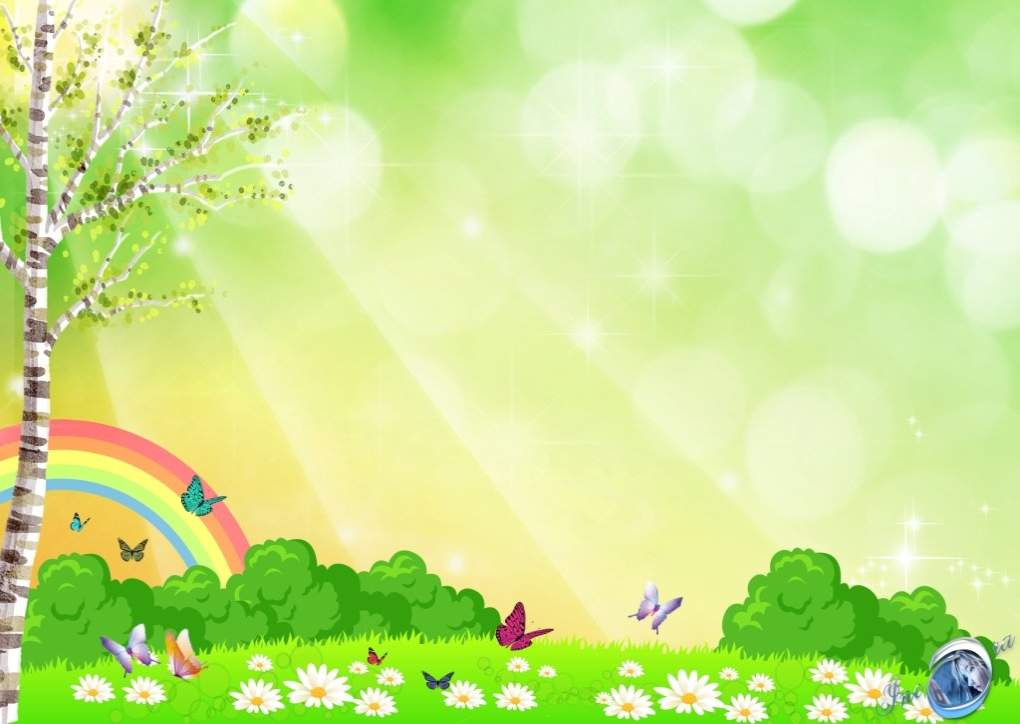 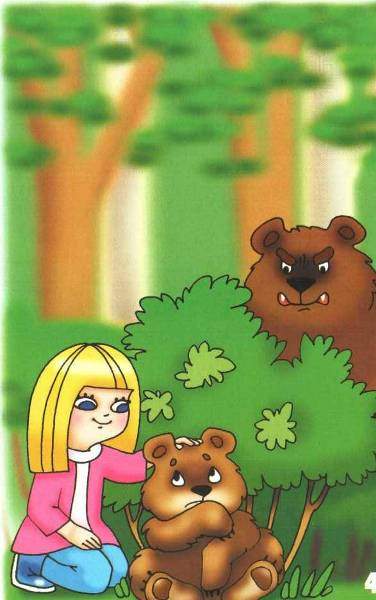 Мы попросить хотим ребят 
Не трогать маленьких зверят 
И в руки никогда не брать –
Их мать примчится защищать:
Пока еще малы они,                                                                                  
Их мама стережет все дни.
Не ловите диких животных и не уносите их домой!
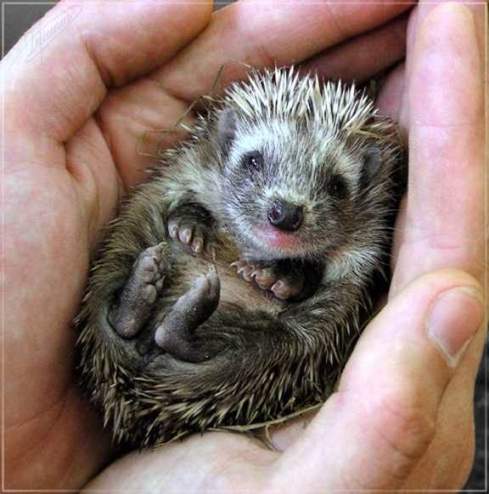 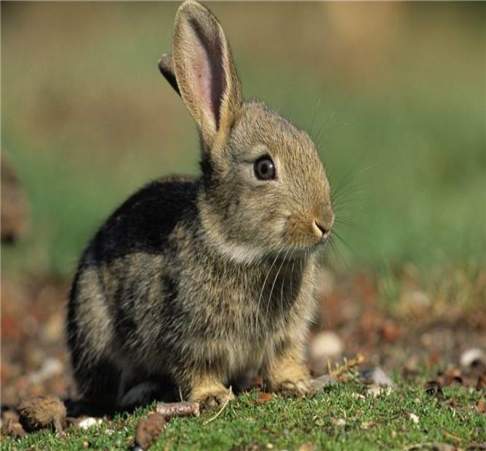 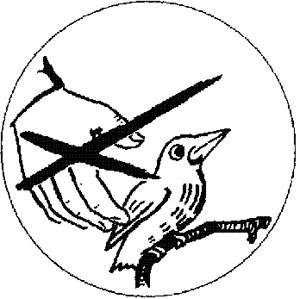 Не подходите близко к гнездам птиц, не разоряйте их!
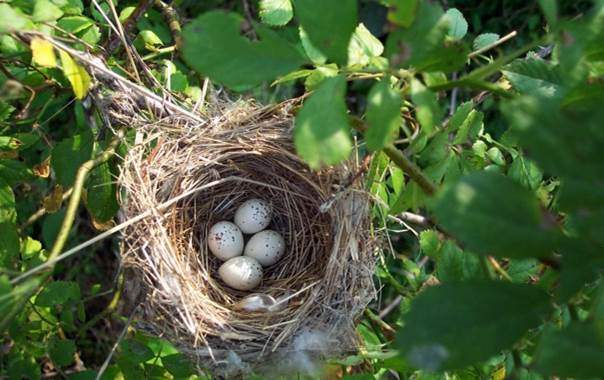 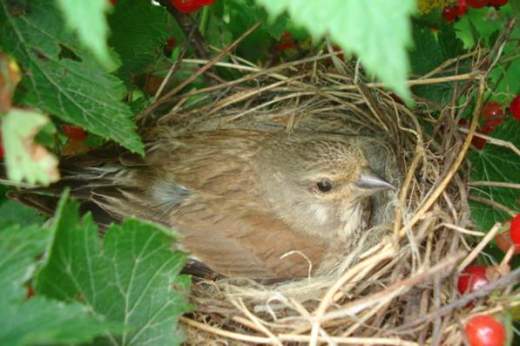 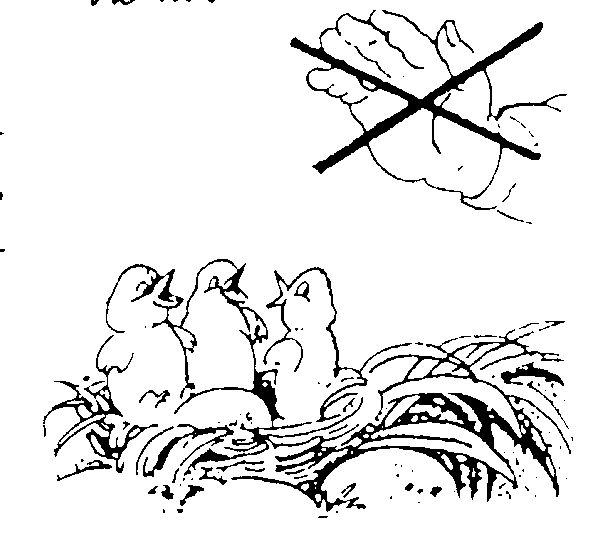 Не повреждайте кору деревьев!
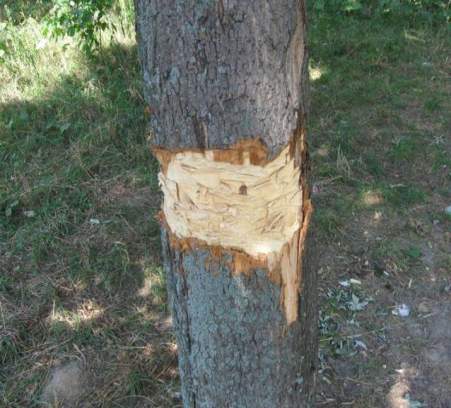 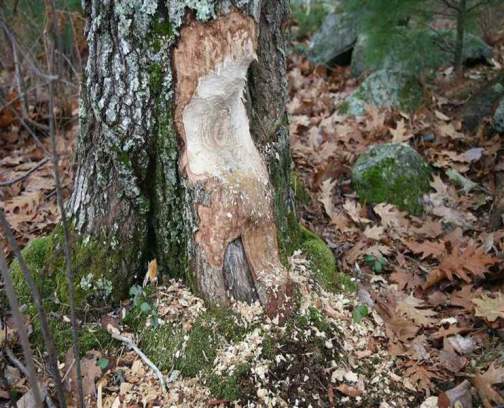 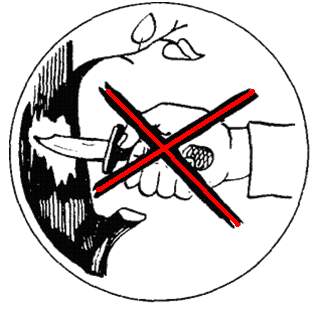 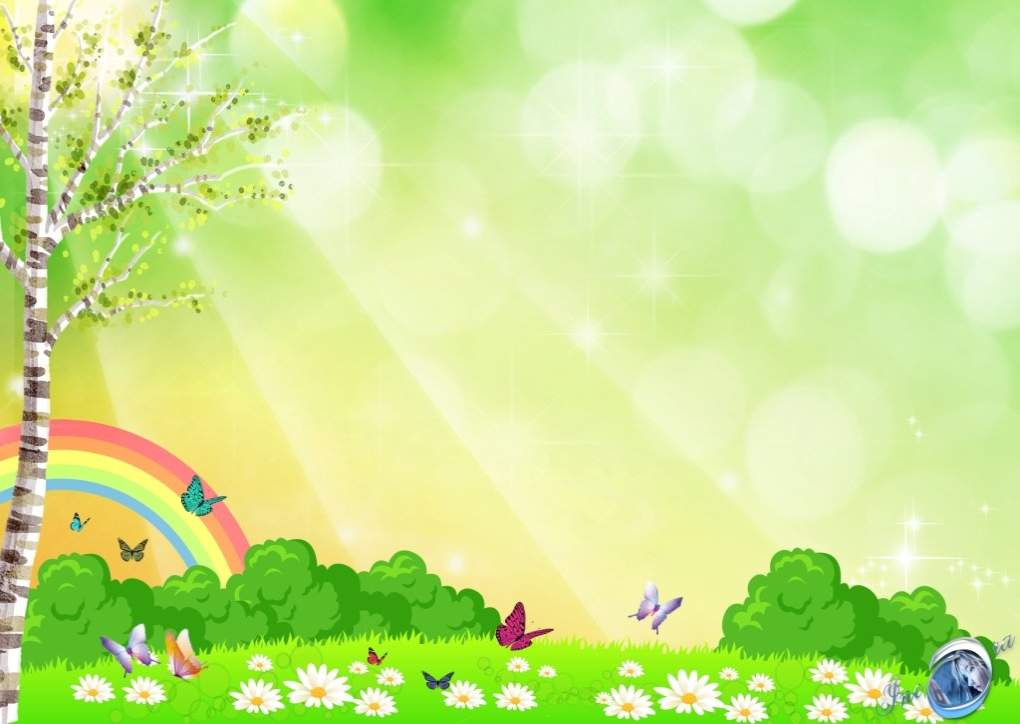 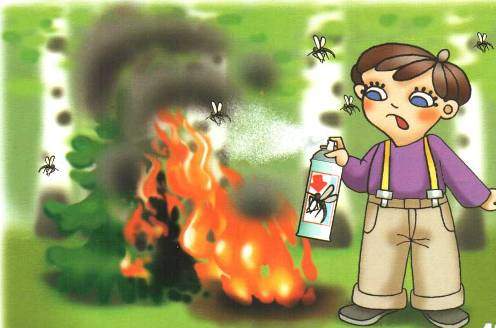 Без взрослых с огнём 
развлекаться опасно –
Закончиться может забава ужасно.
В лесу очень сухо бывает порой,
Костёр обернётся серьёзной бедой!
Разводить костры в лесу и  в парках запрещено!.
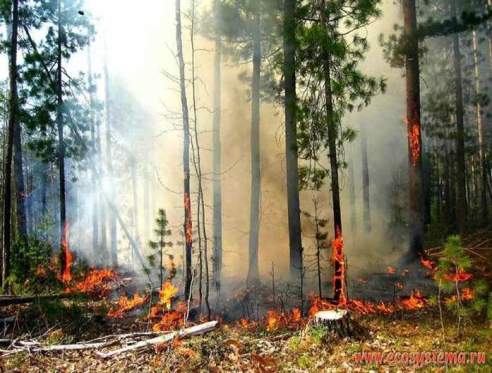 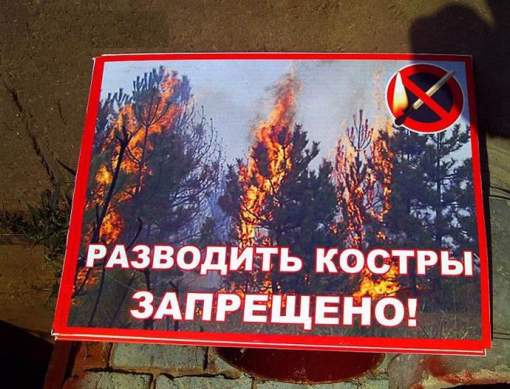 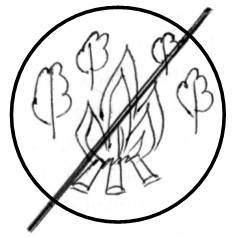 Не оставляйте в лесу, на лугу, у реки мусор. Никогда не выбрасывайте мусор в водоемы.
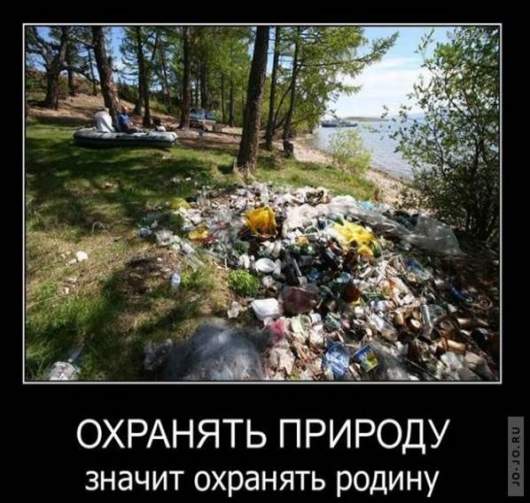 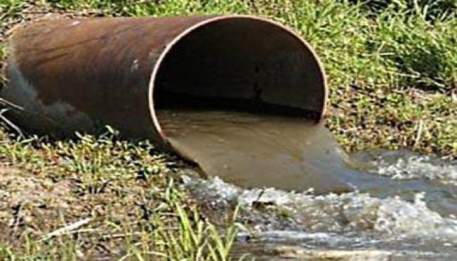 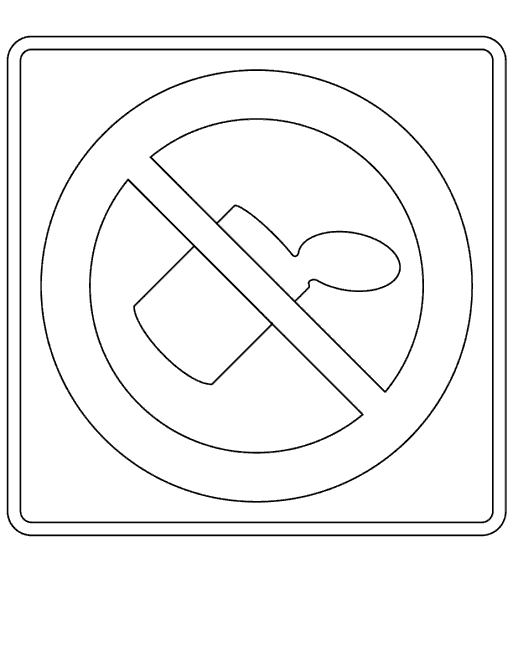 Правила поведения в лесу
 во время грозы
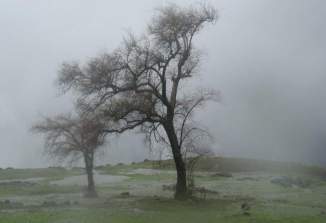 Во время  грозы нельзя  прятаться  под  одинокими  высокими  деревьями, укрыться  можно под  низкорослыми  кустарниками. Если нет укрытия – нужно  лечь  на землю.

Во время  грозы  нельзя  бежать: считается, 
что быстрое  движение, «притягивает»  
                                                    молнию.

Во время  грозы
 нельзя  купаться, ловить  рыбу,  
находиться  на берегу  у воды.
Опасно  для жизни  запускать  воздушного  змея  во время  грозы.
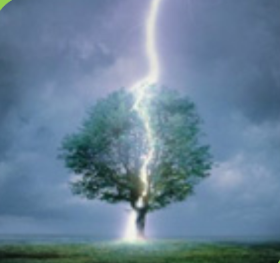 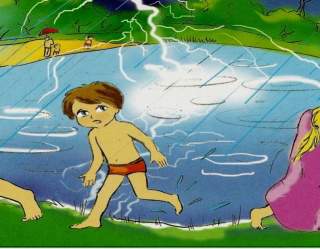 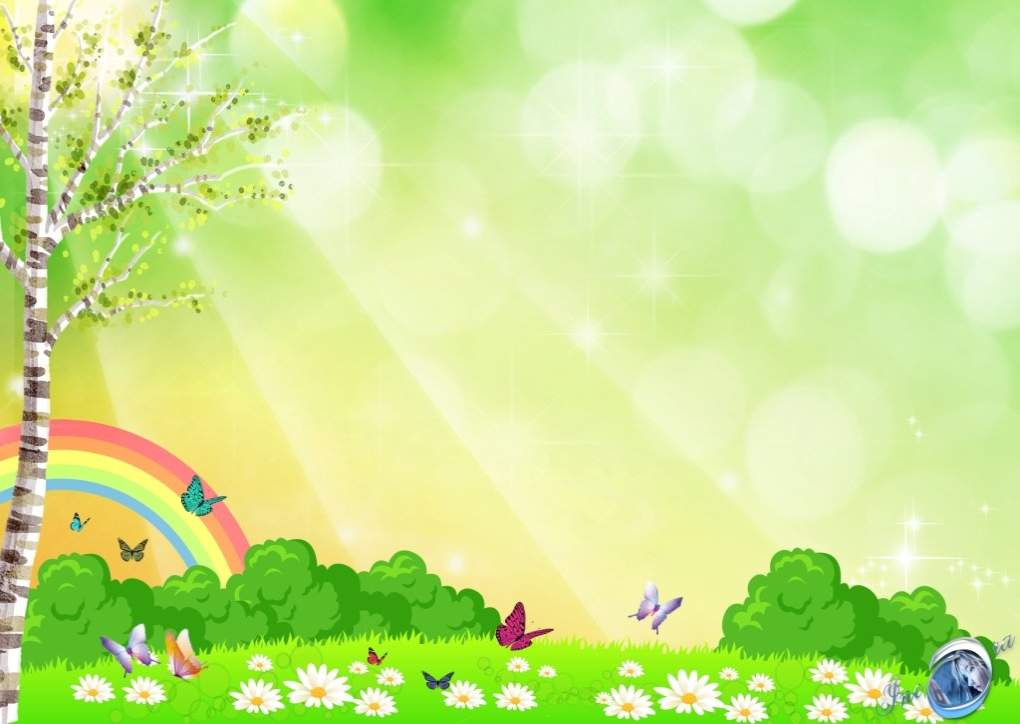 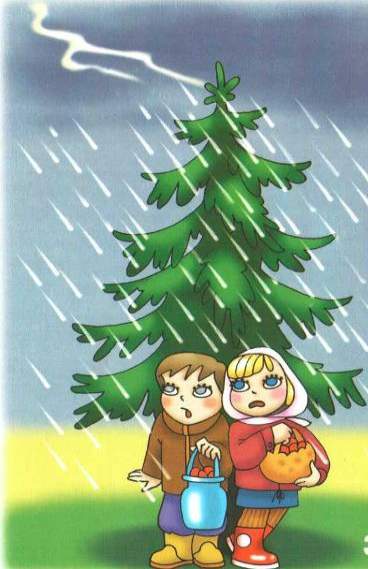 Если дерево одноВ поле возвышается,                                          То стоять под ним в грозуЛюдям запрещается.Если молния в негоНевзначай ударит, То живого никого                                                           Рядом не оставит...
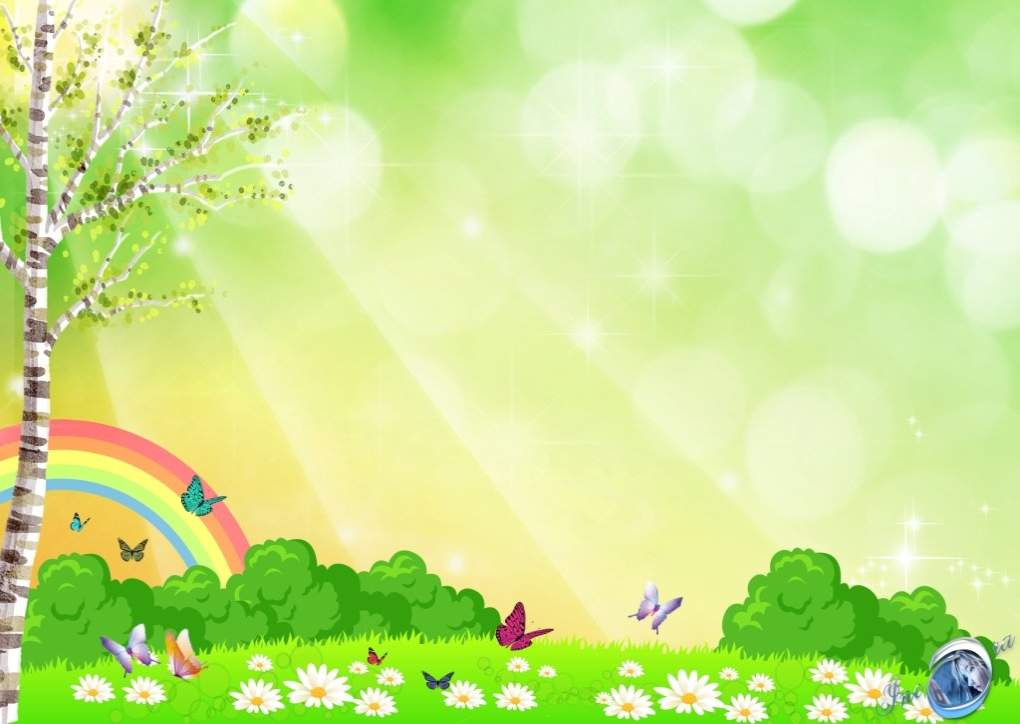 Пришло время закрепить наши знания о правилах поведения на природе. 
Назовите, какие наши действия губят природу. Для этого воспользуйтесь запрещающими знаками:
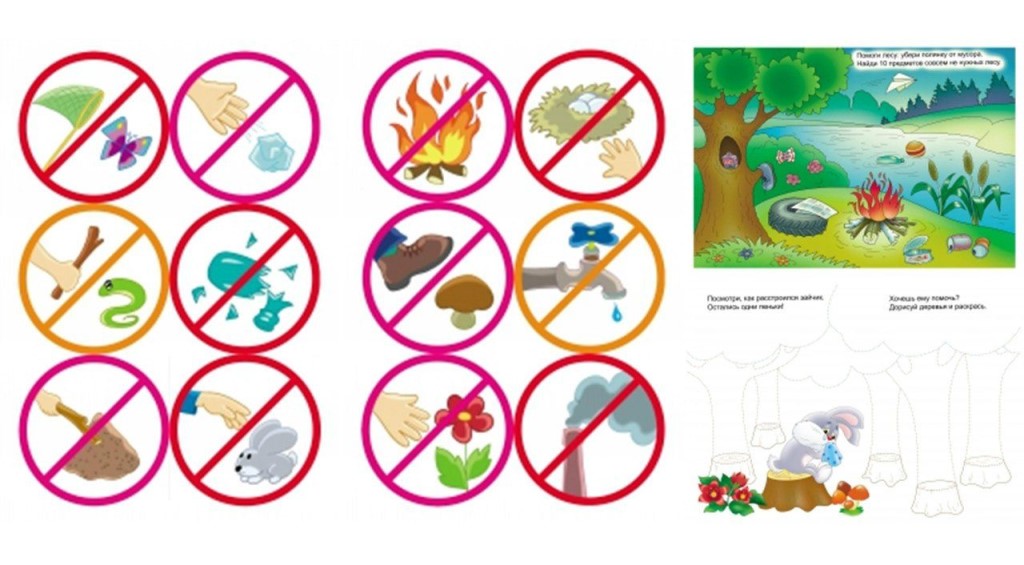 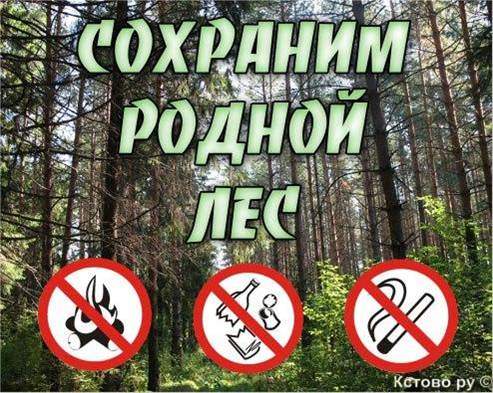 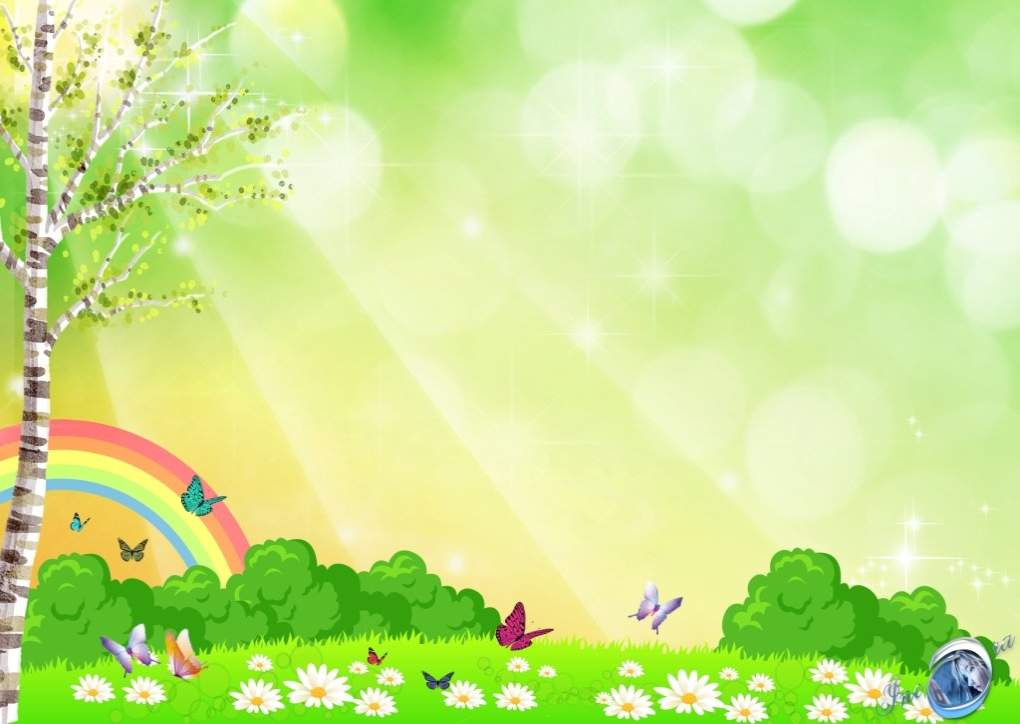 Спасибо за внимание!